November 2020
802.11bd NGV Ranging Status and Types
Date: 2020-11-03
Authors:
Slide 1
Stephan Sand, German Aerospace Center (DLR)
November 2020
Abstract
We review contributions on ranging for 802.11bd NGV and summarize the different ranging types. This leads to straw polls asking:

What preferences does the group have on the different ranging types?
Slide 2
Stephan Sand, German Aerospace Center (DLR)
November 2020
802.11bd NGV Documents Addressing Ranging
PAR/FRD [1], [2]: “amendment defines procedures for at least one form of positioning in conjunction with V2X communications”
UC Doc [3]: UC5 Vehicular Positioning & Location, UC8 Train-to-Train, UC9 Vehicle-to-Train
SFD [4]: “11bd supports round-trip-time (RTT) ranging for 10 MHz and 20 MHz bandwidth PPDUs.”
Draft 0.4: “An NGV PHY shall support the following features:
Round trip time (RTT) based ranging using 10 and 20 MHz bandwidth PPDUs”
Slide 3
Stephan Sand, German Aerospace Center (DLR)
November 2020
802.11bd NGV Contributions Addressing Ranging
Positioning Use Cases for NGV [5]
NGV Ranging Discussions [6]: FTM, NTB, TB, and passive TB ranging
Ranging Performance in 11bd [7] : Performance results NTB ranging
Considerations on Ranging in NGV [8]: Performance results one-way TOF & RTT ranging, 60 GHz
On ranging methods for NGV [9]: First comparison one-way TOF, two-way RTT, FTM EDCA, and NTB ranging
Ranging Protocol in 11bd [10]: Ranging advertisement & NTB ranging 
Influence of Delay-Close Multi Path Components on FTM-RTT [11]: Performance results RTT ranging
Slide 4
Stephan Sand, German Aerospace Center (DLR)
November 2020
Slide 5
Stephan Sand, German Aerospace Center (DLR)
November 2020
OCB requiressignificant rework
Not feasibletime sync
Slide 6
Stephan Sand, German Aerospace Center (DLR)
November 2020
Feasibility not tested
OCB requiressignificant rework
Not feasibletime sync
Slide 7
Stephan Sand, German Aerospace Center (DLR)
November 2020
Highly dynamic V2X environment: latency critical
High channel load: DCC may delay next TXOP by 1 second [12]
FTM EDCA: 3 separate frames with ACKs FTM measurement exchange including LMRs several seconds 
 High latency
Highly dynamic V2X environment: latency critical
High channel load: DCC may delay next TXOP by 1 second [12]
	 NTB measurement	exchange including LMRs in 	one TXOP  only 0.6 ms  Low latency
Support for authentication, integrity check, and privacy of ranging message
Slide 8
Stephan Sand, German Aerospace Center (DLR)
November 2020
Passive Ranging
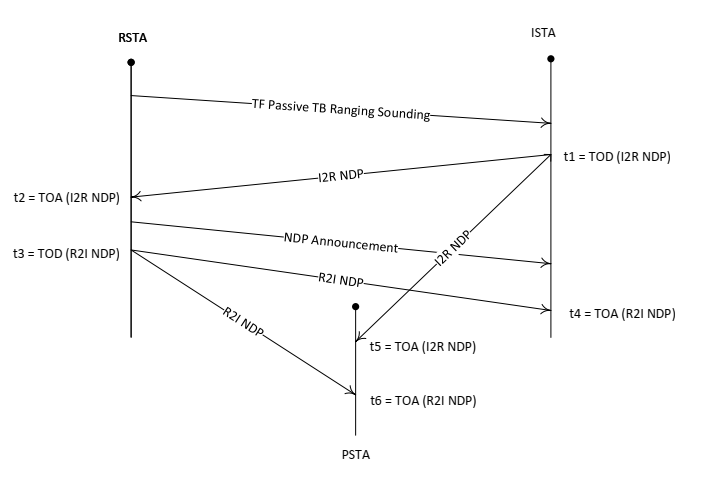 11az defines passive TB ranging:
Relative range (TDOA) of arbitrary number of passive STAs  (PSTAs) 
No additional measurementexchanges needed
In addition to LMR reportstwo RSTA broadcast passive TB ranging measurement report frames
 Scalability
Slide 9
Stephan Sand, German Aerospace Center (DLR)
November 2020
Passive Ranging Proposal
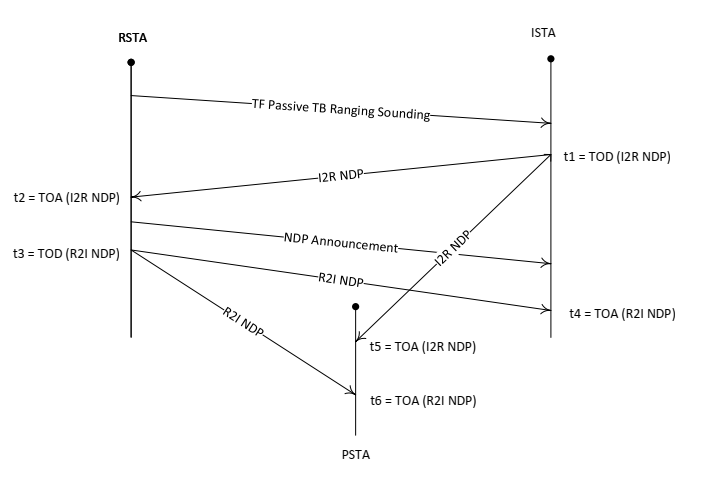 Passive NTB ranging:
Relative range (TDOA) of arbitrary number of passive STAs  (PSTAs) 
No additional measurementexchanges needed
In addition to LMR reportstwo report frames e.g.
LCI or 
R/ISTA broadcast passive ranging measurement
 Scalability
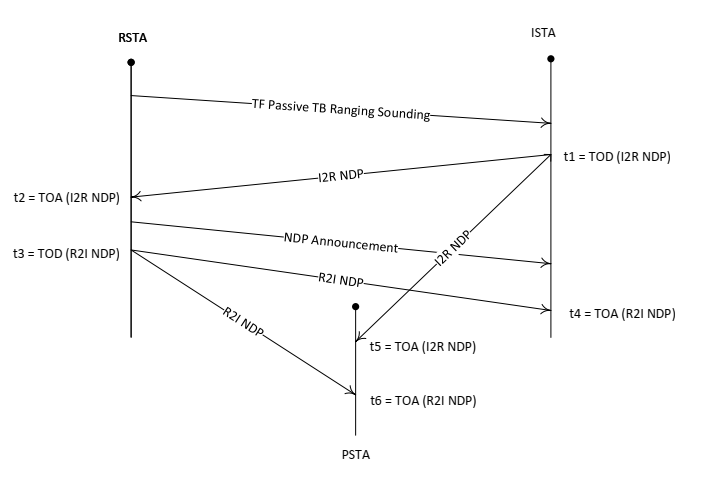 NDP Announcement
Slide 10
Stephan Sand, German Aerospace Center (DLR)
November 2020
Multi-channel 11az Ranging [13]
Leveraging higher layer (1609/ITS-G5) multi-channel operation
Capability discovery handled via higher layer mechanisms through 11bd
Flexible and low-overhead application of 11az in 11bd and OCB mode
Ranging can occur through multi-channel operation
inside 5.9 GHz ITS band:  NTB ranging (NGV NDP/NDPA and LMR frames)  802.11 security using 11az pre-association security negotiation (PASN) 
outside 5.9 GHz ITS band Enables use of higher BW channels for higher accuracy ranging where applicable Use of 11az PHY security and different 11az ranging options possible
Minimal changes/spec work required in 11bd
Slide 11
Stephan Sand, German Aerospace Center (DLR)
November 2020
Mandatory vs. Optional Ranging Types
Optional ranging types
Need for advertisement and negotiation
Higher flexibility for different applications

Mandatory ranging type(s)
All NGV devices possible I/RSTA
No need for advertisement and negotiation E.g. NTB ranging advertisement unnecessary
Mandatory capture of accurate TOA/TOD of frames E.g. FTM EDCA Ranging FTM Request unnecessary
	
	 Faster ranging and positioning
Slide 12
Stephan Sand, German Aerospace Center (DLR)
November 2020
Conclusions
11bd NGV ranging: Two out of five ranging types plus passive methods 
One-way TOF: time synchronization and fast time stamp
Two-way RTT: fast time stamp and fixed timing for ACK (processing time)
FTM EDCA: easily adapted for 11bd, 3 separate frames + ACK  high latency
NTB: define additional frames, one TXOP measurement exchange and reporting  low latency
Passive NTB(/FTM EDCA): In addition to LMR reports two LCI reports  scalability
TB and passive TB: Significant changes to work OCB
Multi-channel 11az ranging: 11bd STAs negotiate 11az ranging outside 5.9 GHz band
Mandatory vs. optional ranging type(s): 
Flexibility
Reduced channel use
Faster ranging and positioning
Slide 13
Stephan Sand, German Aerospace Center (DLR)
November 2020
References
[1] Project Authorization Request (PAR) 11-18-0861r9
[2] TGbd Functional Requirements Document (FRD) 11-19-0495r3
[3] TGbd Use Case Document 11-19-1342r1
[4] TGbd Spec Framework Document (SFD) 11-19-11-19-0497r7
[5] Location use cases for NGV 11-18-1221r0 
[6] NGV ranging discussion 11-18-1250r0 
[7] Ranging Performance in 11bd 11-19-0859r0
[8] Considerations on Ranging in NGV 11-19-0788r3 
[9] On ranging methods for NGV 11-19-1892r0 
[10] Ranging Protocol in 11bd 11-19-2011r0 
[11] Influence of Delay-close Multi Path Components on FTM-RTT 11-19-1929r1 
[12] ETSI EN 302 571 V2.1.1 (2017-02), ITS; Radiocommunications equipment operating in the 5 855 MHz to 5 925 MHz frequency band
[13]  Ranging in 11bd 11-20/1761r2
Slide 14
Stephan Sand, German Aerospace Center (DLR)
November 2020
SP #1
Do you agree to add in the SFD “11bd supports distance measurement using NTB ranging for 10 MHz and 20 MHz bandwidth PPDUs in the 5.9 GHz band. This feature is optional.“

Yes/No/Abstain/No Vote: 21/0/5/26

Motion passe by unanimous consent
Yes/No/Abstain/No Vote: ///
Slide 15
Stephan Sand, German Aerospace Center (DLR)
November 2020
SP #2
Do you agree to add to the SFD 
“11bd supports hyperbolic positioning using differential time of arrival for 10 MHz and 20 MHz bandwidth PPDUs in the 5.9 GHz band. This feature is optional.”


Yes/No/Abstain:
Slide 16
Stephan Sand, German Aerospace Center (DLR)
November 2020
SP #3
Do you agree to add to the SFD 
“11bd supports negotiation of ranging features using higher layer mechanisms.”


Yes/No/Abstain:
Slide 17
Stephan Sand, German Aerospace Center (DLR)